Life Sciences Trainers & Educators Network (LTEN)
Five Decades of Serving the Healthcare Training Community
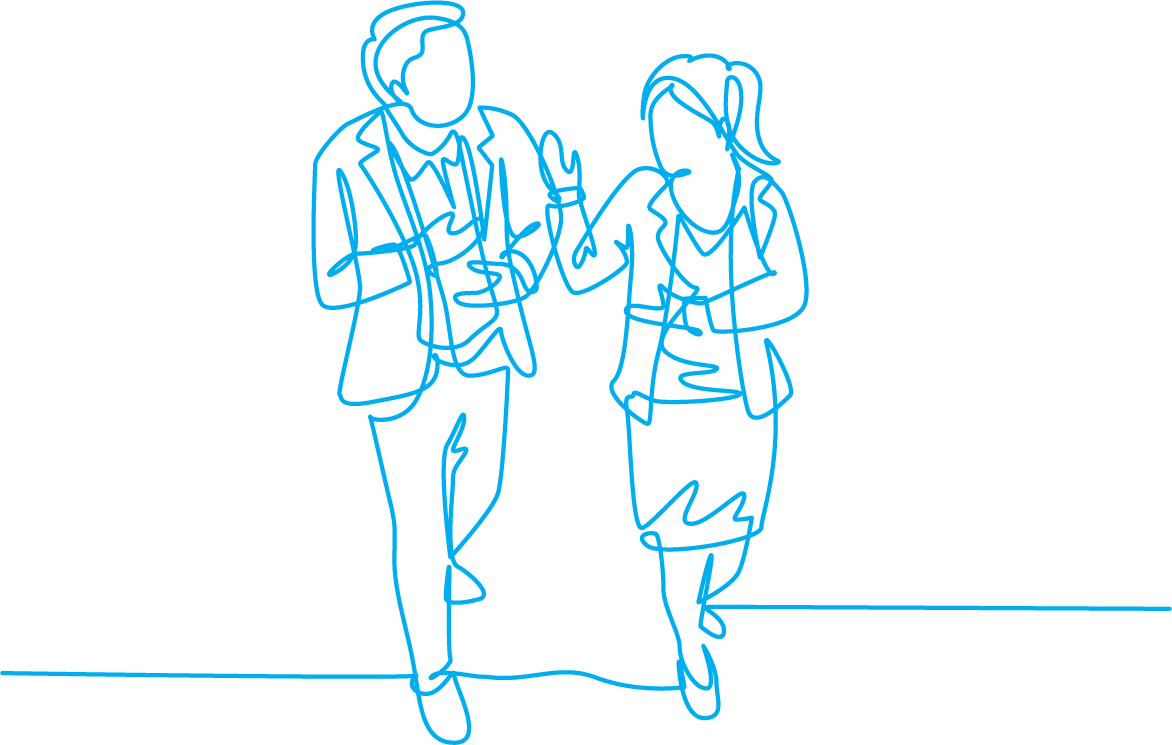 LTEN’s Vision, Mission & Value Proposition
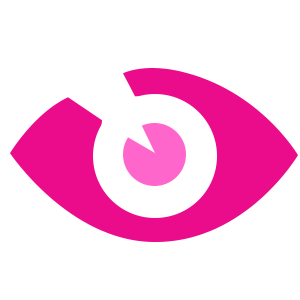 VisionLife Sciences Trainers & Educators Network—Advancing Global Life Sciences Learning

MissionLTEN is the essential resource for life sciences trainer education and networking; enabling members to harness their collective knowledge, apply leading-edge technology and deliver world class learning

Value PropositionOnly LTEN specializes in meeting the needs of life sciences learning professionals.  LTEN shares the knowledge of industry leaders, provides insight into new technologies, offers innovative solutions and communities of practice that grow careers and organizational capabilities.
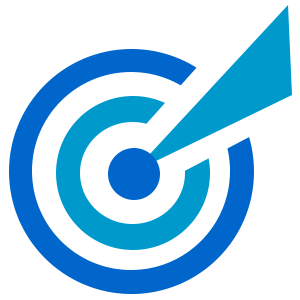 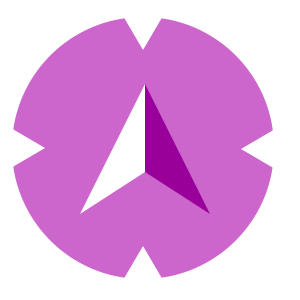 [Speaker Notes: David]
Celebrating 50 Years of Training Excellence
LTEN was founded in 1971 to enhance the skills of life science educators and create a community of health care training professionals
50 years later, that original mission remains the cornerstone of our innovations and resources
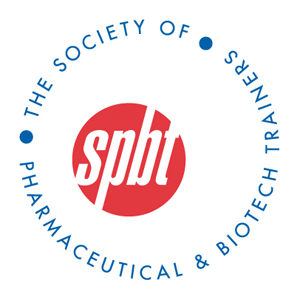 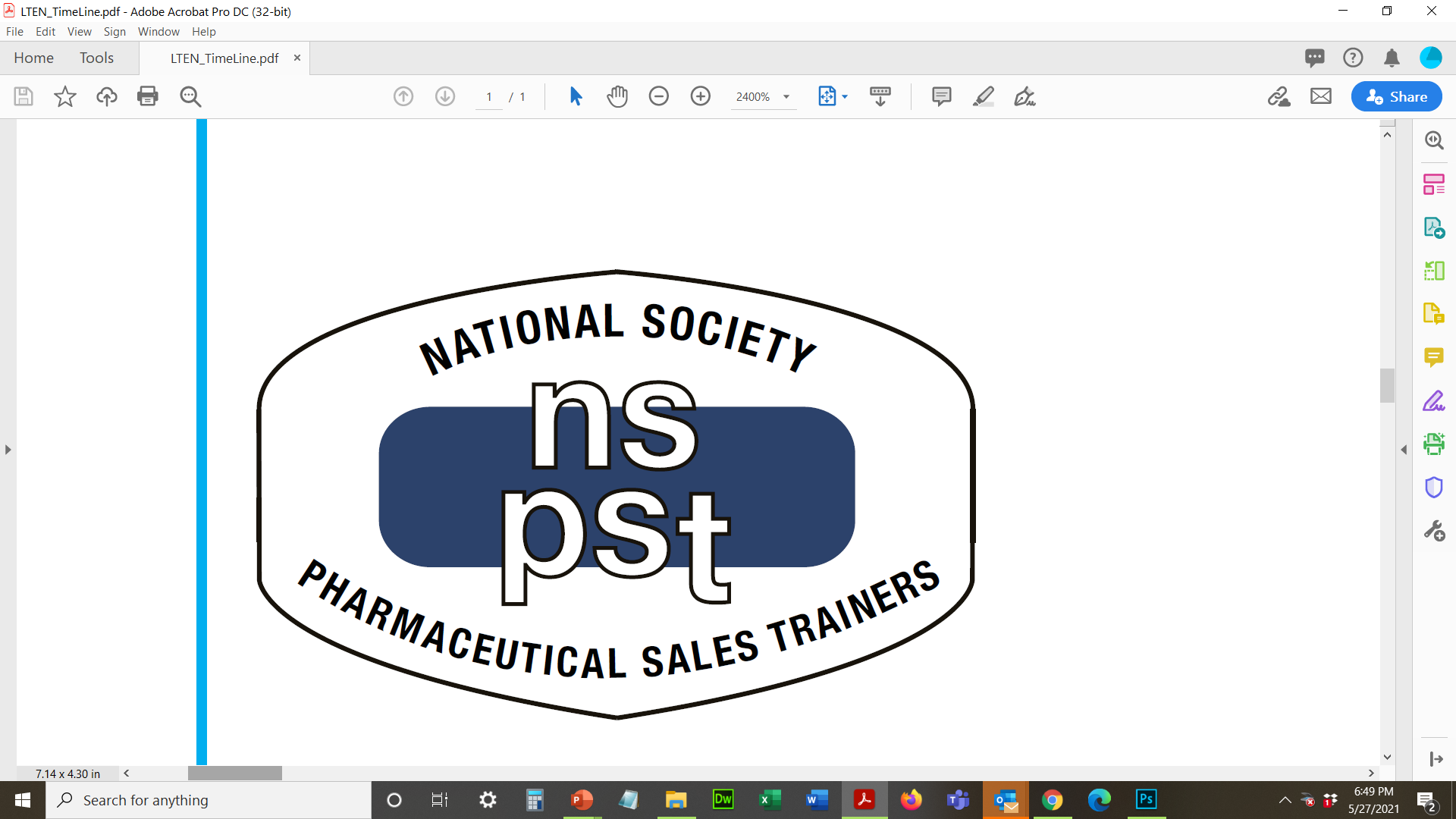 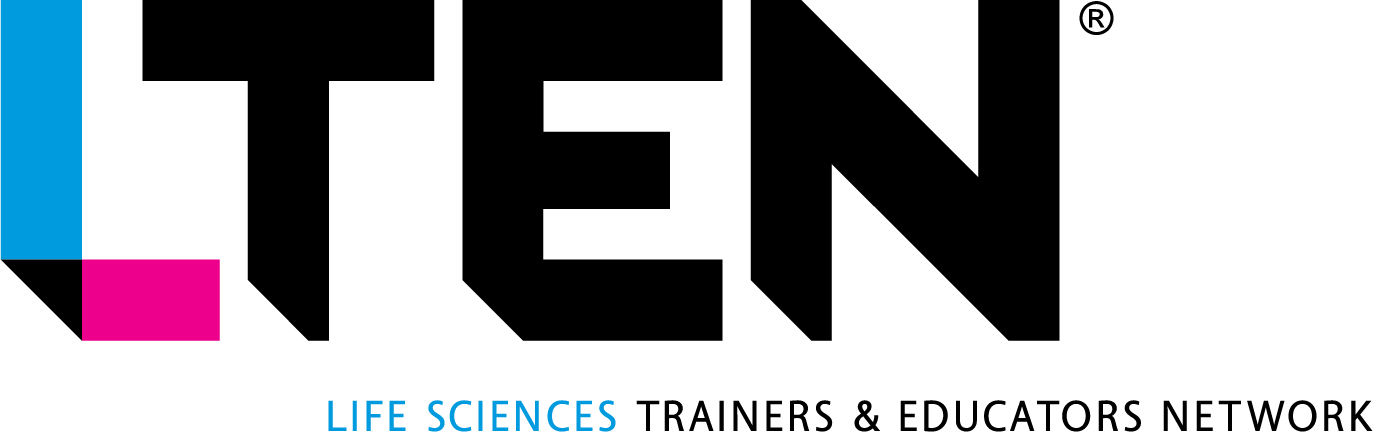 LTEN Timeline
LTEN Member Benefits at-a-Glance
Advance Your Career
LTEN Career Center $
eLearning Lounge Microlearning $
LTEN Excellence Awards $
A Network of Peers 
Professional Skill Development for Every Experience Level
Discounts and Freebies for LTEN Members
Find Knowledge,
Strategies & Insights
Focus on Training Magazine and Bonus Focus Web Articles
IndustryBrief – Curated Weekly News from Across the Training & Healthcare Industry
Virtual & In-Person Workshops$  
Live & On-Demand Webinars
Partner Previews
LTEN Talks Podcasts
Reference Materials from LTEN Conferences
Connect with 
Your Community
Live & Virtual Networking Mixers
Annual Conference $
Learning Executive Series*
Member Directory
Supplier Directory
Volunteer Opportunities
Leadership Opportunities
More than 300+ Archived Articles , Webinars and Videos on demand - Every L&D Topic!
$ Additional cost; discounts available for LTEN Members
*By Invitation only
2023 Certificate Programs
LTEN 6Ds Workshop
Learn a proven process to design, deliver and measure training and ensure learning transfer.
PrimeTime! For Trainers—Core Class
Master adult learning concepts, effective facilitation, audience engagement, and troubleshooting.
PrimeTime! For Trainers—Master Class
An advanced course for trainers who want to ignite participation, interaction and willing experimentation even among reluctant participants.
Science and Practice of Modern Learning and Assessment
Learn to develop an evidence-based approach to delivering learning, integrating learning technology and assessments.
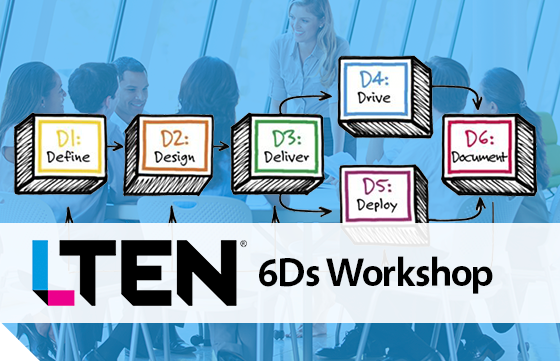 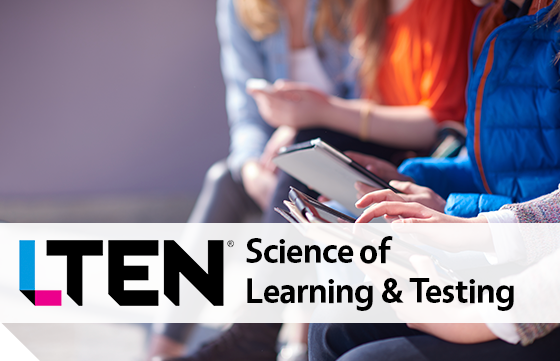 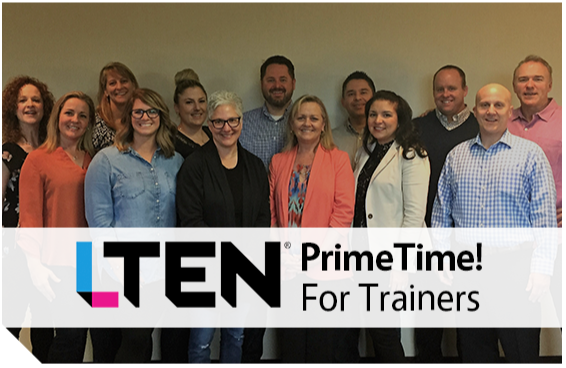 LTEN Events Calendar 2023
PrimeTime! For Trainers Core
March 13-15, 2023 – San Diego, CA
May 15-18, 2023 – Virtual
September 11-13, 2023 – Cambridge, MA
December 4-6,  2023 – Short Hills, NJ 
PrimeTime! For Trainers Masters
December 7-8, 2023 – Short Hills, NJ

6Ds Workshop
March 28-29, 2023 – Princeton, NJ
October 11-12, 2023 -  Chicago, IL
Annual Conference
June 12-15, 2023 – Phoenix, AZ

Science of Learning and Assessment
May 2023 – Virtual (Proposed)
  Networking Mixers
March 14, 2023 – San Diego, CA
March 28, 2023 – Princeton, NJ
September 12, 2023 - Cambridge, MA
October 11, 2023 – Chicago, IL
October 27, 2023 – Virtual 
December 5, 2023 – Short Hills, NJ
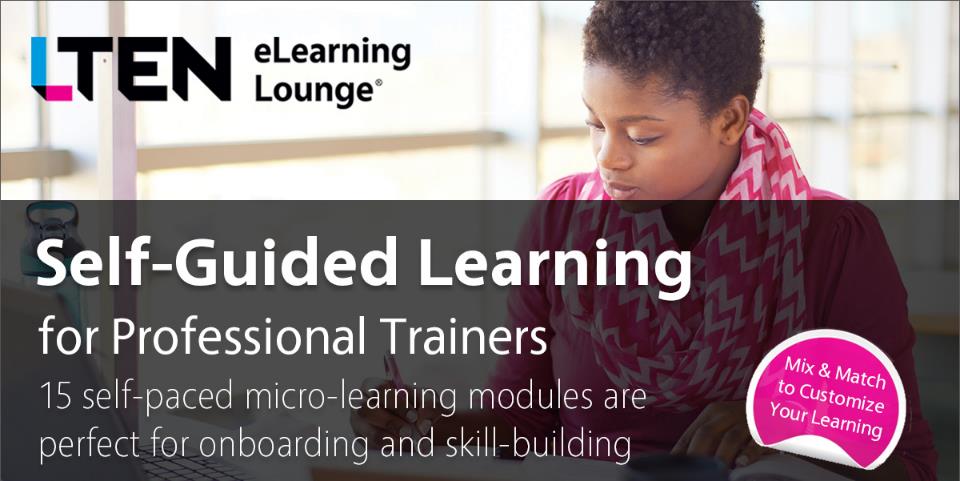 LTEN eLearning Lounge
A Comprehensive Solution for Onboarding and Refreshing Knowledge on Life Sciences Learning & Development Core Competencies
Bite-sized modules focus on specific topics – most lessons are 15-25 minutes long
On-demand learning – perfect for busy schedules, ensuring you learn quickly so that you can immediately apply what you learn on the job
Choose from 15 modules – mix and match lessons, select the complete bundle or the Field Trainer Bundle (7 courses chosen by our Field Trainer Committee)
Includes comprehensive job aids, action guides, templates and coaching guides to reinforce each lesson
Affordable – member discounts and volume discounts
Modules:
Creating Inclusive Learning Experiences
Your Role as a Life Science Trainer
How to Work in a Corporate Environment
How to Work with a Supplier Partner
Time Management Strategies for Success
Project Management
Performance Consulting
Introduction to Instructional Design and Design Models

Adult Learning Principles and Learning Styles
Learning Retention Strategies
Determining the Best Delivery Approach
Participant Engagement Strategies
Learning Styles and Modalities
Planning for building a workshop
Learning Measurement & Metrics Concepts
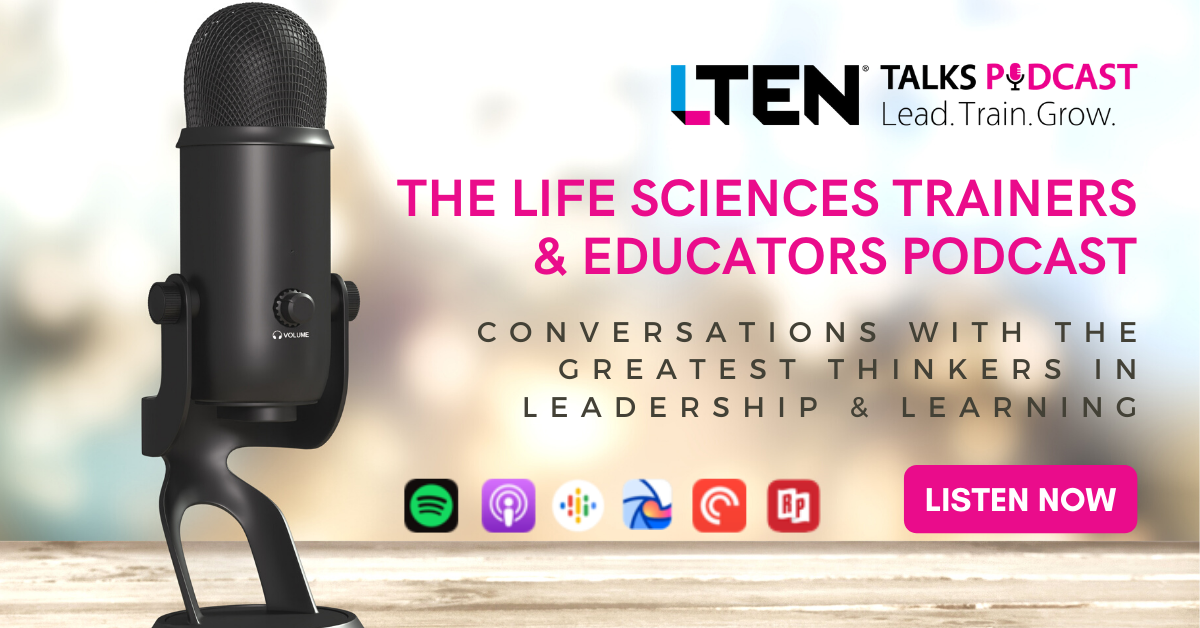 Connections with Industry Peers
Networking Mixers
March 14, 2023 – San Diego, CA
March 28, 2023 – Princeton, NJ
September 12,  2023 - Cambridge, MA
October 11, 2023 – Chicago, IL
October 27, 2023 – Virtual	
December 5, 2023 – Short Hills, NJ
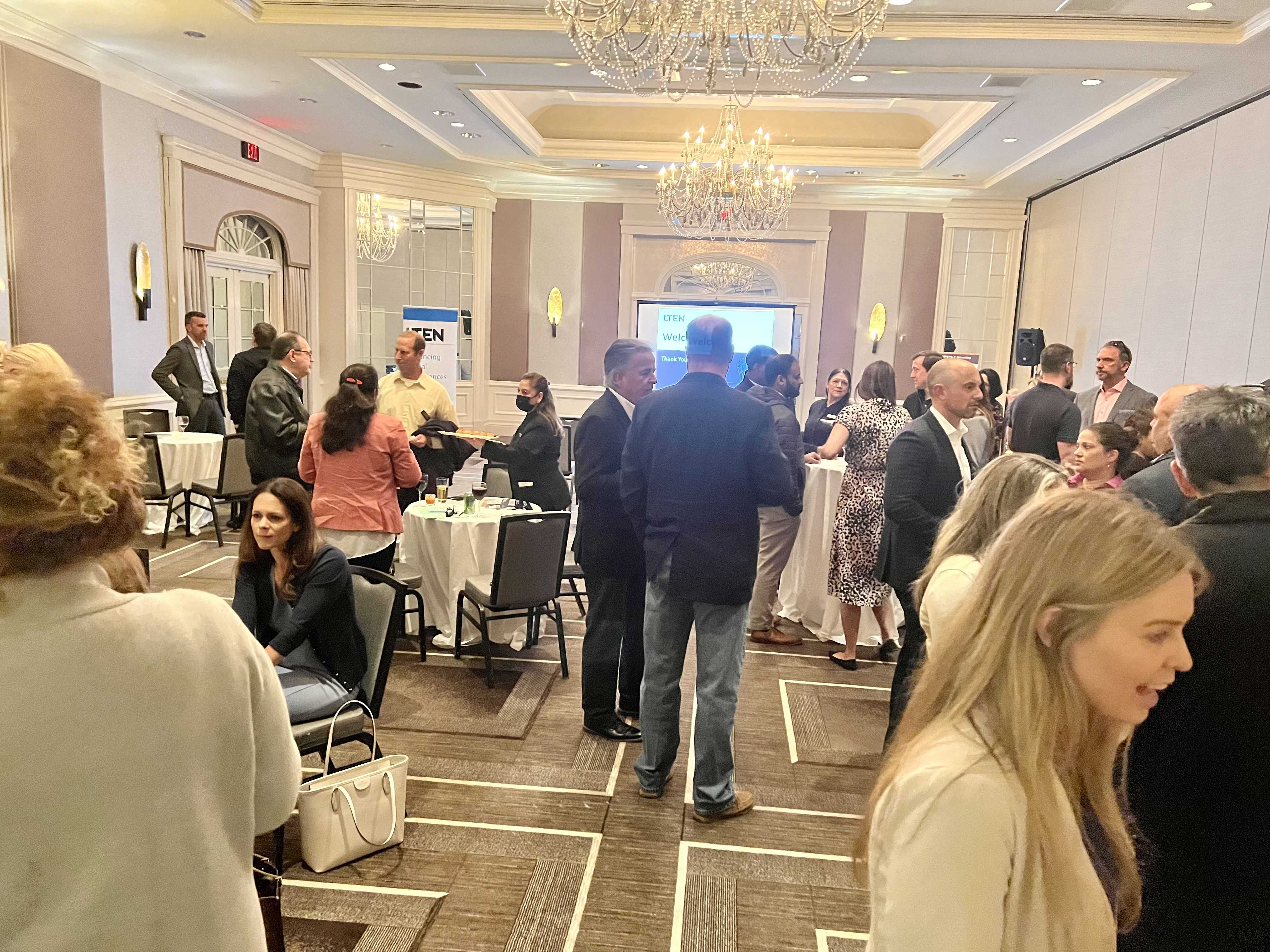 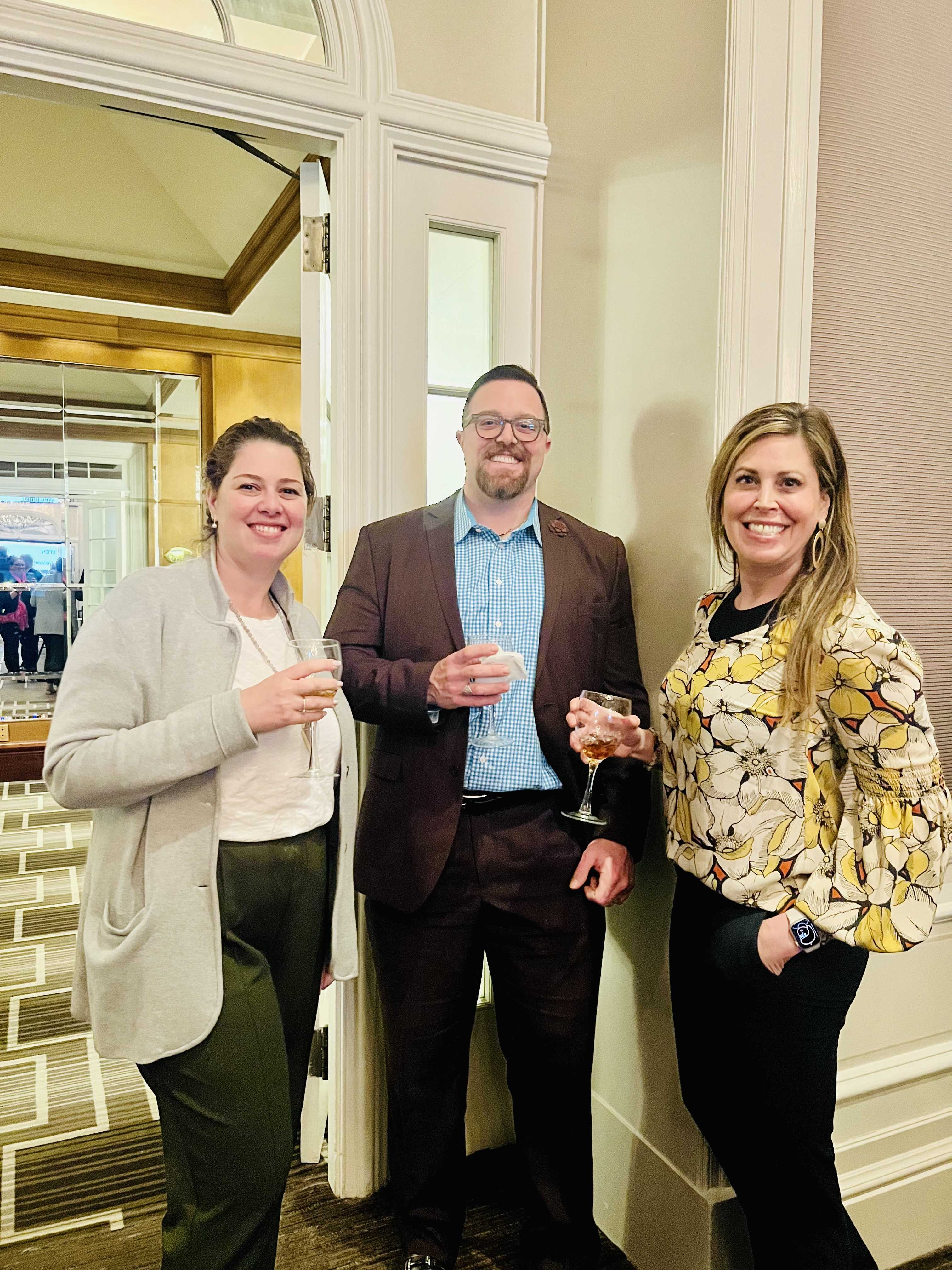 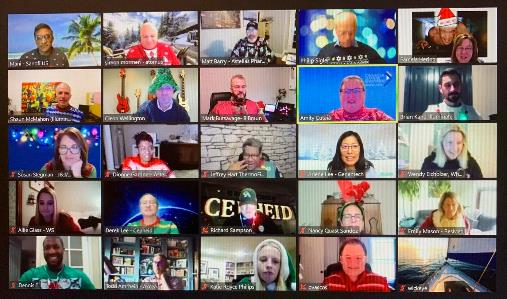 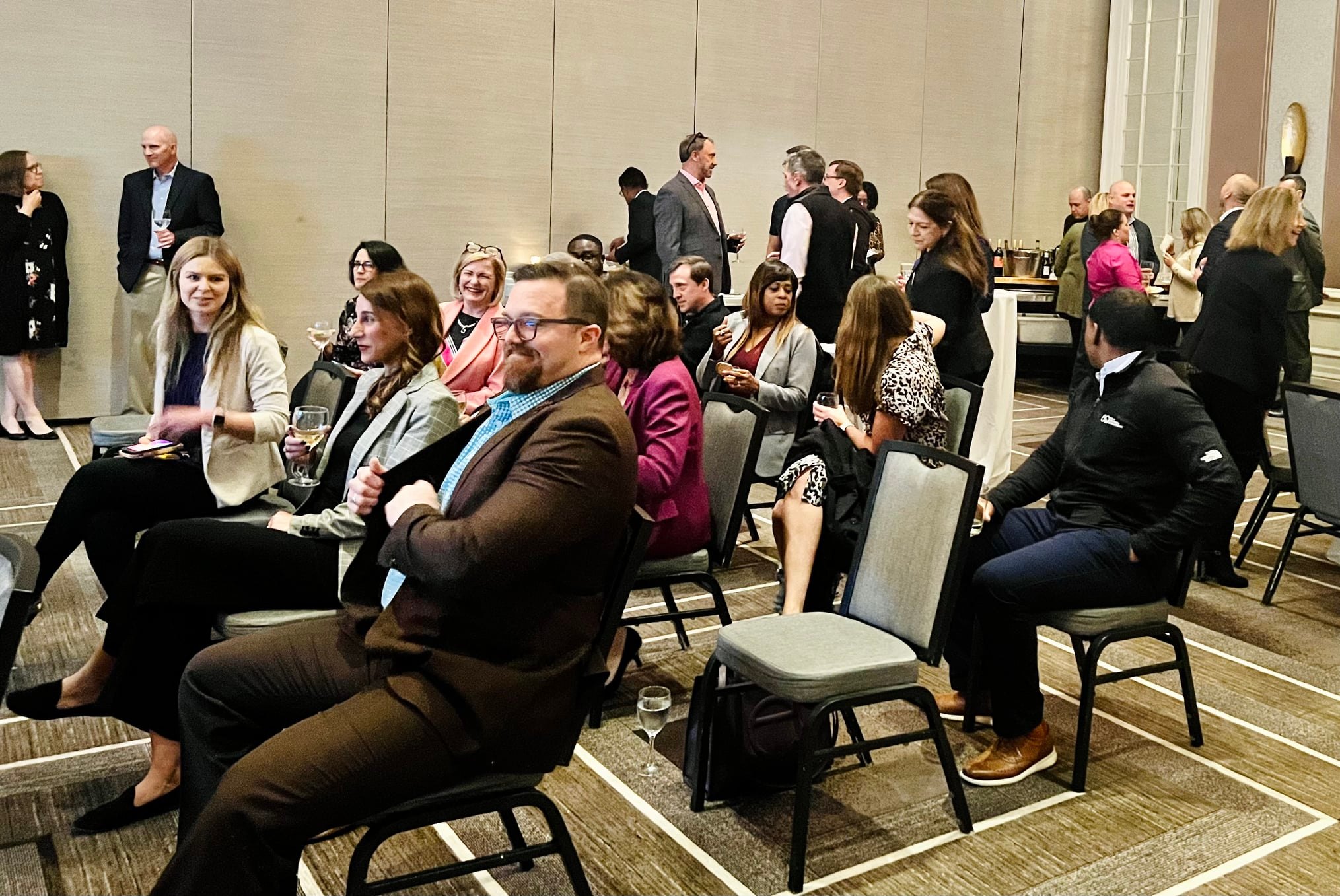 Trusted Industry Partners
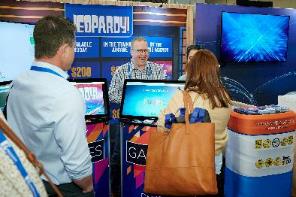 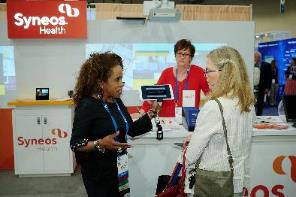 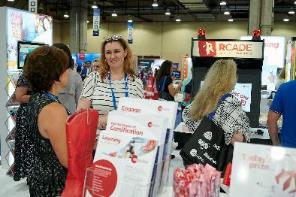 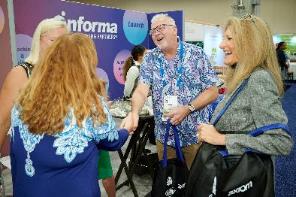 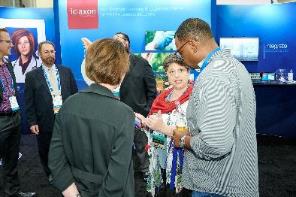 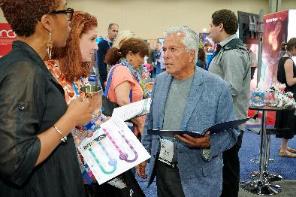 LTEN Partner Previews
Partner Directory
LTEN Annual 
Conference
A Wealth of Resources
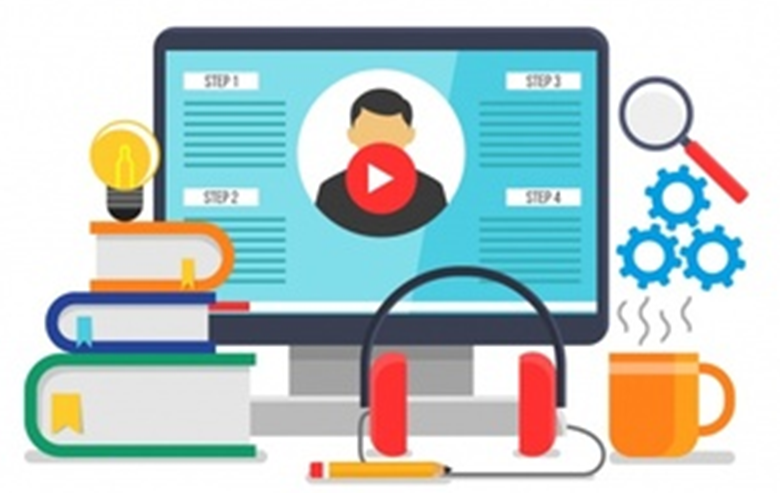 Webinars (Live & On Demand)
Focus On Training Magazine
Bonus Focus Online Articles
IndustryBrief Newsletter
Job Board
LTEN Annual Conference
Corporate Membership Update
Please Let Me Know How I May Help YOU!
Miki White Director, Member Services (540) 725-3859(540) 330-8270 cellmwhite@L-TEN.org
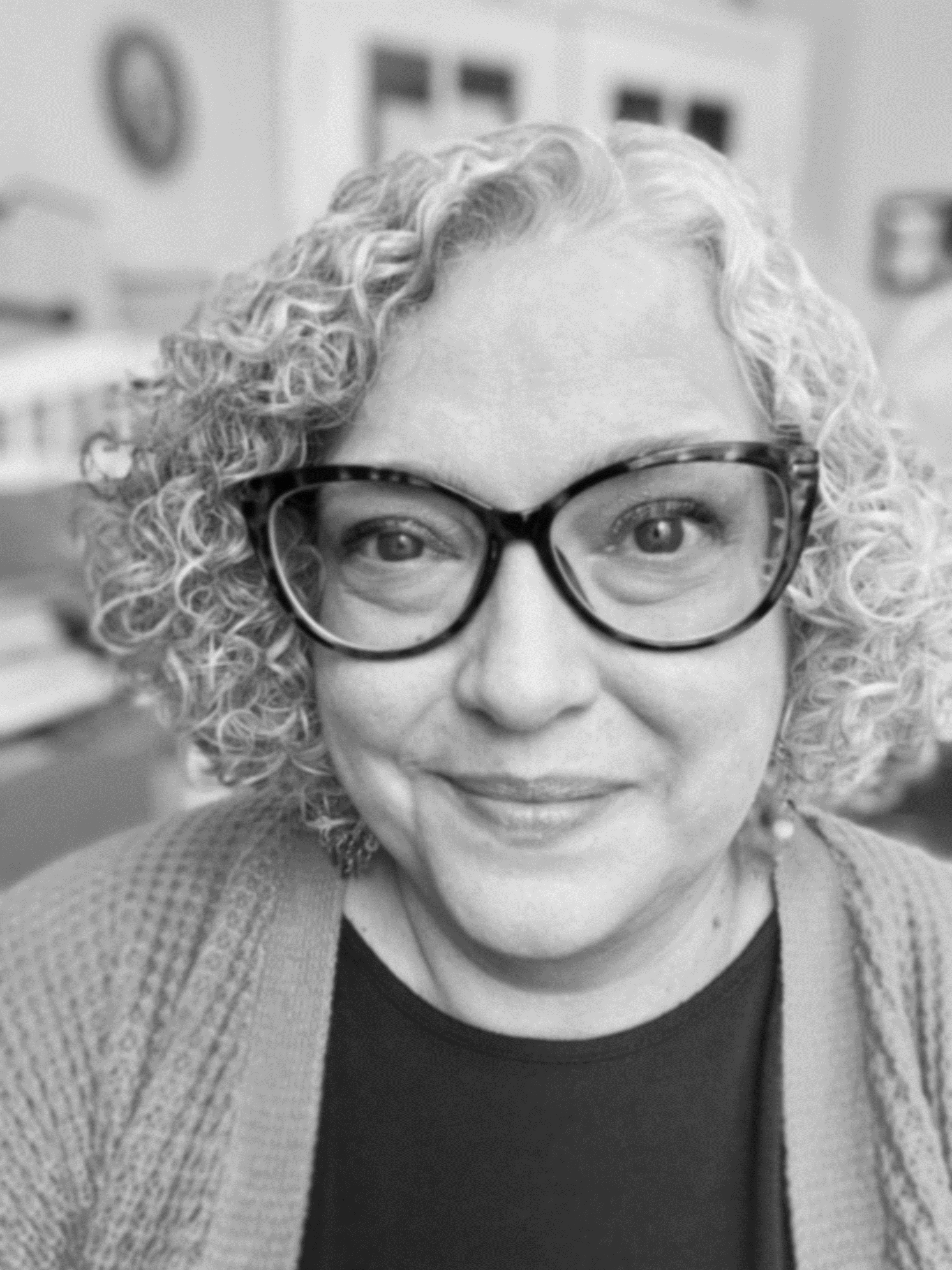